Проблемы и перспективы ученического самоуправления.
Как быть старостой класса?
Ступин Павел, 5 А
Как быть старостой?
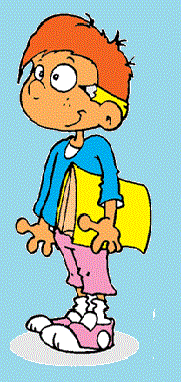 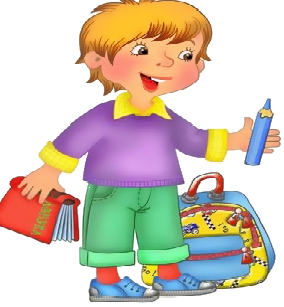 Цель
Выявить роль старосты класса в системе самоуправления школьников
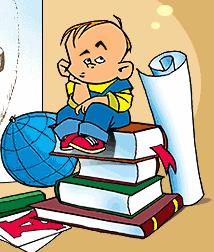 Задачи
Провести анкетирование учащихся 5-х классов.
Выявить старост в 5 Б, 5 В и 5 Г классах и взять у них интервью.
Написать мини-сочинение «Что значит быть старостой?»
Обозначить плюсы и минусы в работе старосты 
Определить круг прав и обязанностей старосты класса
Есть ли староста в вашем классе?
Предварительный вывод
Во всех пятых классах есть старосты. Ученики классов знают своих старост.
Каким образом «появился» староста класса?
Предварительный вывод
Большинство пятиклассников сознательно выбирали старосту класса голосованием. Однако около трети учеников не приняли участие в голосовании по каким-то причинам и в некоторых классах решающее слово осталось за учителем.
Чем занимается староста в классе?
Предварительный вывод
Подавляющее большинство учеников не знают, чем занимается староста класса, какие у него права и обязанности. В некоторых случаях староста – всего лишь тот, кто отвечает за журнал.
Обязанности старосты класса (по ответам старост 5-х классов):
- представляет класс на активе школы
- передаёт информацию с заседания актива классу и классному руководителю
- следит за правильной посадкой учеников в кабинете (в соответствии с тем, как рассадил классный руководитель)
- дежурит по классу за тех, кто не вышел на дежурство 
- носит классный журнал, так как не выбран ответственный за журнал
- принимает и сдаёт рапорт дежурства по школе
В чём сами старосты видят «минусы» своего положения:
одноклассники могут завидовать 
старосту ругают за проступки всего класса 
всю ответственность за поведение класса, участие (и неучастие) в мероприятиях учителя кладут на плечи старост
на общественную работу тратится личное время
одноклассники часто считают, что староста не выполняет никакой полезной работы
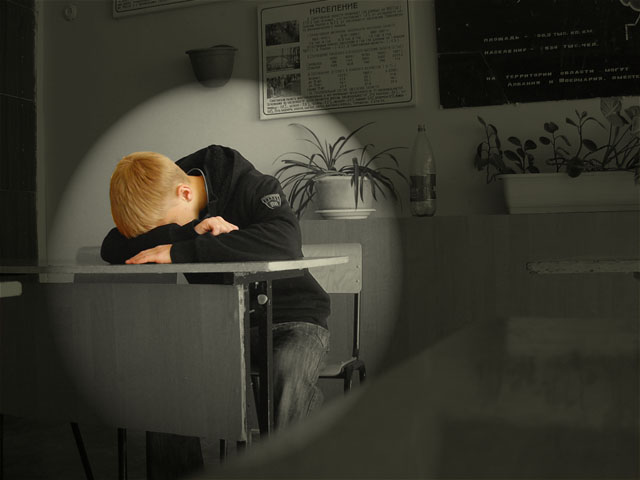 В чём сами старосты видят «плюсы» своего положения:
некоторые учителя относятся с уважением как к наиболее ответственному ученику класса
одноклассники относятся с уважением 
опыт принятия самостоятельных решений, ответственности 
возможность активно 
	участвовать в жизни класса 
	и всей школы
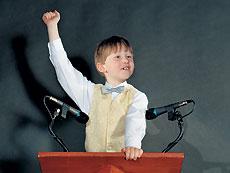 Вывод:
Нужно информировать одноклассников о работе старосты, шире привлекать ребят к участию во внеклассных мероприятиях. Тогда активность самих учеников будет больше и работа старосты будет не формальной, а более значимой.
Перспективы работы:
Объединить работу старост пятых классов по разработке «Памятки старосты класса» о правах и обязанностях старосты. 
Классным руководителям составлять план рассадки учащихся в кабинете вместе со старостой, совместно планировать внеурочные дела. 
Старостам классов активнее посещать Актив школы и сообщать информацию классу, привлекать класс к участию в общешкольных делах. 
Предложить педагогу-организатору организовать конкурс старост класса. Критерии конкурса могут разработать сами старосты на Активе школы.
Спасибо за внимание!